Činnost regionálního kontaktního místa Olomouckého kraje
9. června 2022, Olomouc
Krajské kontaktní místo Olomouckého kraje
Kde získáte informace
Je realizováno na základě Projektu technické pomoci Olomouckého kraje v rámci programu Interreg V-A Česká republika-Polsko
Organizace seminářů pro žadatele a pro příjemce, burz partnerství, konference, propagační aktivity (např. Výroční akce), šíření informací o programu v území (např. krajský web, FB, měsíčník, inzertní tiskoviny, regionální televize, Portál PO), individuální konzultace (telefonicky, mailem, osobně), vyhledání projektového partnera (např. ve spolupráci s kontaktním místem Opolského vojvodství) 
Odbor strategického rozvoje kraje, Oddělení regionálního rozvoje 
Mgr. et Mgr. Alice Navrátilová, alice.navratilova@olkraj.cz, tel.: 585 508 388
Mgr. Filip Boháč, f.bohac@olkraj.cz, tel.: 585 508 321
[Speaker Notes: Výroční akce – v roce 2021 jsme organizovali Výroční akci programu ve Zlatách Horách ve skanzenu pro širokou veřejnost, součástí byl kulturní program, ve spolupráci s CRR
Ve větší míře využíváme krajský web, sociální sítě, měsíčník kraje, který je distribuován do všech domácností v kraji zdarma, v nákladu 291 300 kusů. A pro zajištění opakované publicity a většího zacílení využíváme možnosti inzertních tiskovin nebo regionální televize. Samozřejmostí je zveřejnění informací na Portálu příspěvkových organizací kraje.
Jsme k dispozici pro individuální konzultace. Ať už telefonicky, mailem nebo osobně se na nás můžete obrátit. Pomůžeme Vám najít projektového partnera, hlavně ve spolupráci s kontaktním místem Opolského vojvodství, který je naším přirozeným partnerem, ale také v Dolnoslezském nebo Slezském vojvodství]
Úspěšnost OK v období 2014-2020
Příklady projektů se zapojením subjektů OK
PO1 Společné řízení rizik
	




PO2 Rozvoj potenciálu přírodních a kulturních zdrojů pro podporu zaměstnanosti
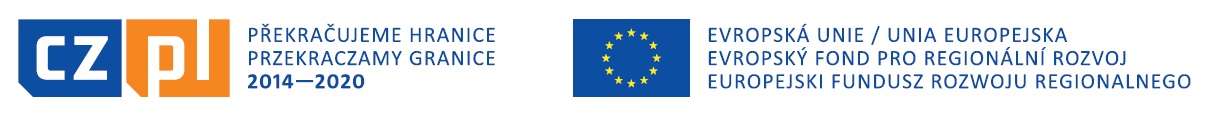 [Speaker Notes: Příklady projektů z území kraje, které byly nebo jsou realizovány přímo Olomouckým krajem, jeho organizacemi, nebo které měly velký dopad na území kraje.

Bezpečné pohraničí - pro všechny hasičské záchranářské služby a subjekty působící v pohraničí, zvýšení úrovně spolupráce a posílení celého systému bezpečnosti v pohraničí. Výměna zkušeností, společná cvičení, stáže.
Společné řízení specifických rizik v regionu Jeseník – Nysa – partneři Gmina Glucholazy, Gmina Nysa, Město Jeseník, přeshraniční připravenosti záchranných složek a orgánů krizového řízení pro řešení mimořádných událostí a krizových situací, společná multikriteriální analýza specifických rizik v regionu. Rovněž společná cvičení.
Zvýšení přeshraniční dostupnosti Písečná – Nysa – partner Powiat Nyski, rekonstrukce silnic od obce Písečná přes Supíkovice po obec Velké Kunětice na straně české a okresních silnic od města Nysa přes obce Biala Nyska, Koperniki a Kijów do obce Sławniowice.
Přeshraniční dostupnost Hanušovice - Stronie Śląskie – partner Powiat Kłodzki, rekonstrukce silnic II/446 od Hanušovic až po křižovatku se silnicí III/44649 na straně české a okresní silnice č.3230D od obce Stronie Ślaskie přes Bolesławów - Nowa Morawa ke státní hranici na straně polské.
Kulturní a přírodní dědictví pro rozvoj polsko-českého pohraničí “Společné dědictví“ - Vypracována společná vizualizace projektu; vytvoření www stránek; ON-LINE TV; propagační materiály, mobilní aplikace, vytvoření společných tematických značkových Stezek kulturní a přírodovědné turistiky, budování sítě spolupráce 
Mobilní průvodce Opolským vojvodstvím a Olomouckým krajem (E-turista) -  informační a propagační aktivity zaměřené na přírodní, historické a kulturní zdroje obou regionů, k čemuž budou využity především moderní mobilní technologie – aplikace
Česko-polská Hřebenovka - východní část - proznačení turistické hřebenové trasy, která jednak vychází z historických souvislostí a je zároveň doplněna o propojky ke stávajícím a nově vzniklým atraktivitám na trase. Hřebenová trasa z velké části kopíruje hranici a v několika místech volně přechází do druhého státu, což zajišťuje vysoké přeshraniční efekty]
Úspěšnost OK v období 2014-2020
Příklady projektů se zapojením subjektů OK
PO4 Spolupráce institucí a komunit
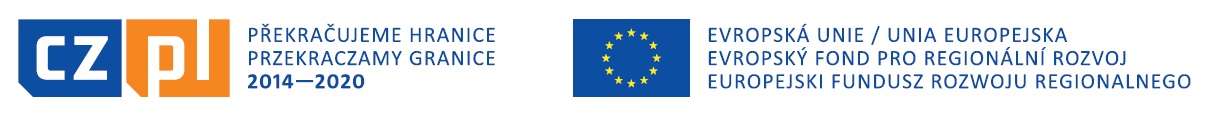 [Speaker Notes: Drugstop - přeshraniční spolupráce policejních jednotek v oblasti boje s drogovou kriminalitou - zvyšování povědomí místní veřejnosti, společná prevence a zvýšení efektivity objasňování (školením a moderním vybavením), posílení spolupráce mezi institucemi a veřejností v oblasti prevence drogové kriminality
Jak zachraňujete u vás? – zapojení zdravotních záchranných složek v pohraničí, výměnné stáže zdravotnického personálu, společná cvičení složek zdravotnické záchranné služby, školení zdravotníků záchranné služby
Zefektivnění česko-polské spolupráce v boji proti kyberkriminalitě – Krajská ředitelství policie na pohraničí + UPOL, cílem byla společná síť pro rychlé předávání dat a informací mezi všemi partnery přes hranice od lokální až po krajskou úroveň. Nástrojem pro vytvoření společné sítě byla osobní setkání, metodika, vzájemně kompatibilní HW a SW vybavení, sjednocená odborná úroveň policistů a využívání společných policejních česko-polských pracovišť. 
Společné využití kamerových systémů pro efektivní řízení bezpečnosti v příhraničních regionech - vytvoření systémového a institucionálně udržitelného nástroje pro monitoring a efektivní zajišťování bezpečnosti přeshraničního regionu Jeseník-Nysa s využitím přeshraničního sdílení kamerových záznamů.
Správná praxe při zajištění výkonu veřejné správy a činnosti bezpečnostních složek při vzniku pandemie - výměna zkušeností se zvládáním pandemie v jednotlivých oblastech výkonu veřejné správy
Přes hranice online - aktivity, které povedou ke zvýšení povědomí o turistických atraktivitách, službách cestovního ruchu a další návazné infrastruktuře v celém česko-polském příhraničí]
Spolupráce se subjekty v česko-polském pohraničí
Od roku 2005 je Olomoucký kraj mimořádným členem Euroregionu Glacensis
Od roku 2009 je Olomoucký kraj přidruženým členem Euroregionu Praděd
Olomoucký kraj má své zástupce v orgánech euroregionů – Rada a Euroregionální řídící výbor
Rozdělení OK mezi 2 euroregiony – Euroregion Praděd (okres Olomouc, Prostějov, Přerov, Jeseník), Euroregion Glacensis (okres Šumperk a obec Bílá Voda)
www.europraded.cz, www.euro-glacensis.cz
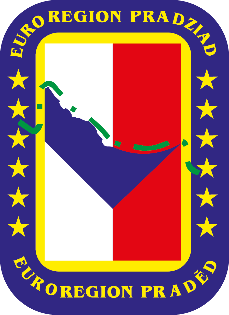 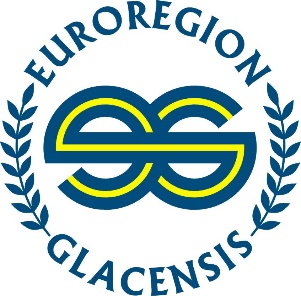 Evropské seskupení pro územní spolupráci NOVUM s.r.o.
Využívá prostředky programů Evropské územní spolupráce
Působí na česko-polském území, 9 členů
Registrace 12/2015 podle polského práva, sídlo Jelení Hora
V orgánech ESÚS představitelé OK (Valné shromáždění, Dozorčí rada)








www.euwt-novum.eu
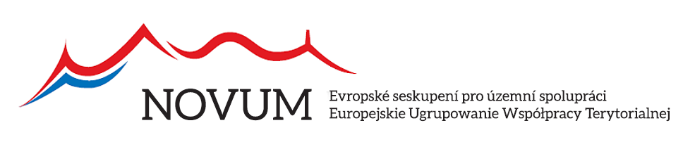 [Speaker Notes: Společně řešíme problémy – projekt ukončen, zřízeny pracovní skupiny (administrativní problémy, ochrana zdraví a bezpečnosti, územní plánování, doprava, ochrana životního prostředí, hospodářská spolupráce a podnikání), výměna zkušeností, setkání
V kontaktu - přeshraniční spolupráce navzdory překážkám – projekt v realizaci, odbourání negativních dopadů pandemie, zřízení česko-polského informačního střediska, organizace webinářů, setkávání expertních skupin
Akcent@net  - projekt ukončen, vytvoření kooperační sítě učitelů z obou stran hranice
Vzdělávání nezná hranic – projekt v realizaci, výuka polské a českého jazyka, vytvoření e-learningu, workshopy
Spa 4 Development – projekt ukončen, vytvořil se atlas lázeňství na česko-polském pohraničí, vytvořena strategie rozvoje lázní, výměna zkušeností
Jak zachraňujete u Vás – projekt ukončen, zapojení zdravotních záchranných složek v pohraničí, výměnné stáže zdravotnického personálu, společná cvičení složek zdravotnické záchranné služby, školení zdravotníků záchranné služby]
Na čem aktuálně pracujeme
Konzultujeme projektové záměry a projektové žádosti, propagujeme program v území
Komunikujeme s odbory a s příspěvkovými organizacemi
Zapojujeme se do přípravy programu pro roky 2021-2027 prostřednictvím Task Force
Připravujeme semináře / burzy partnerství na podzim 2022


www.cz-pl.euhttps://www.olkraj.cz/regionalni-rozvoj-cl-16.html
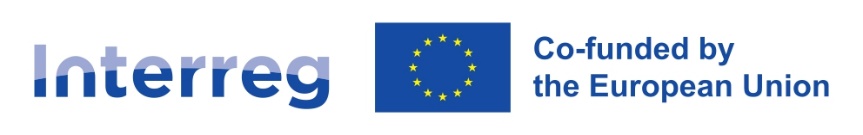 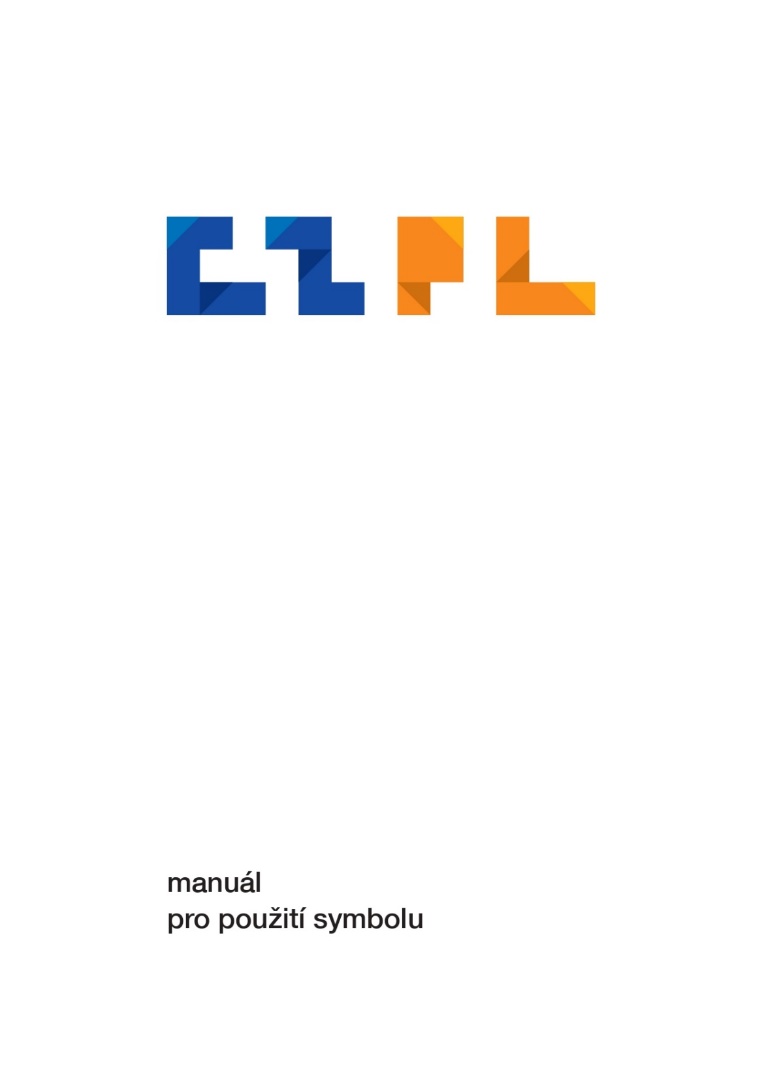 [Speaker Notes: Projektové záměry aktuálně konzultujeme – umělecké školy, zdravotnické záchranné služby, projekt na rozšíření spolupráce i s ukrajinským uprchlíky, hledáme partnery v Polsku
Semináře nebo burzy partnerství připravujeme uspořádat na podzim roku 2022 i ve spolupráci s kolegy z kontaktního místa Opolského vojvodství]
Děkuji za pozornost.

				Ing. Marta Novotná						vedoucí oddělení regionálního rozvoje
				e-mail: m.novotna@olkraj.cz,
				tel. č.: 585 508 330